Příprava a podání žádosti o IA- zkušenosti VŠE
doc. Ing. Petr Dvořák, Ph.D. 
prorektor pro studijní a pedagogickou činnost
Konference První zkušenosti s předkládáním a hodnocením žádostí o institucionální akreditaci 
Praha 10. 4. 2018
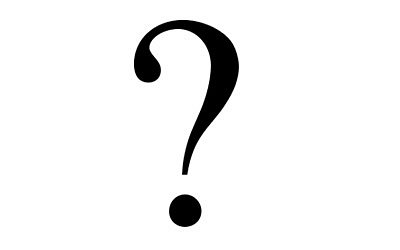 Základní otázky
Je institucionální akreditace vhodnější cesta než akreditace studijního programu?
Jaká je šance na její získání?
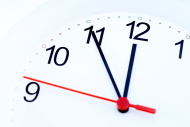 Začít s předstihem
Sladění s dalšími zprávami
Podrobná struktura s jasným zadáním a úkoly
Datové zdroje
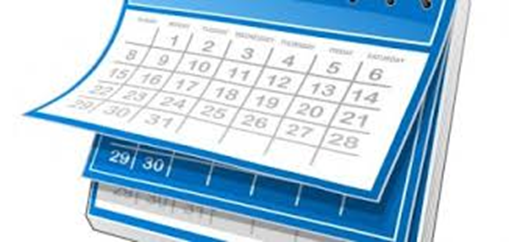 Postup
Harmonogram sladěný s přípravou otevření nových studijních programů
Získáním institucionální akreditace to nekončí…
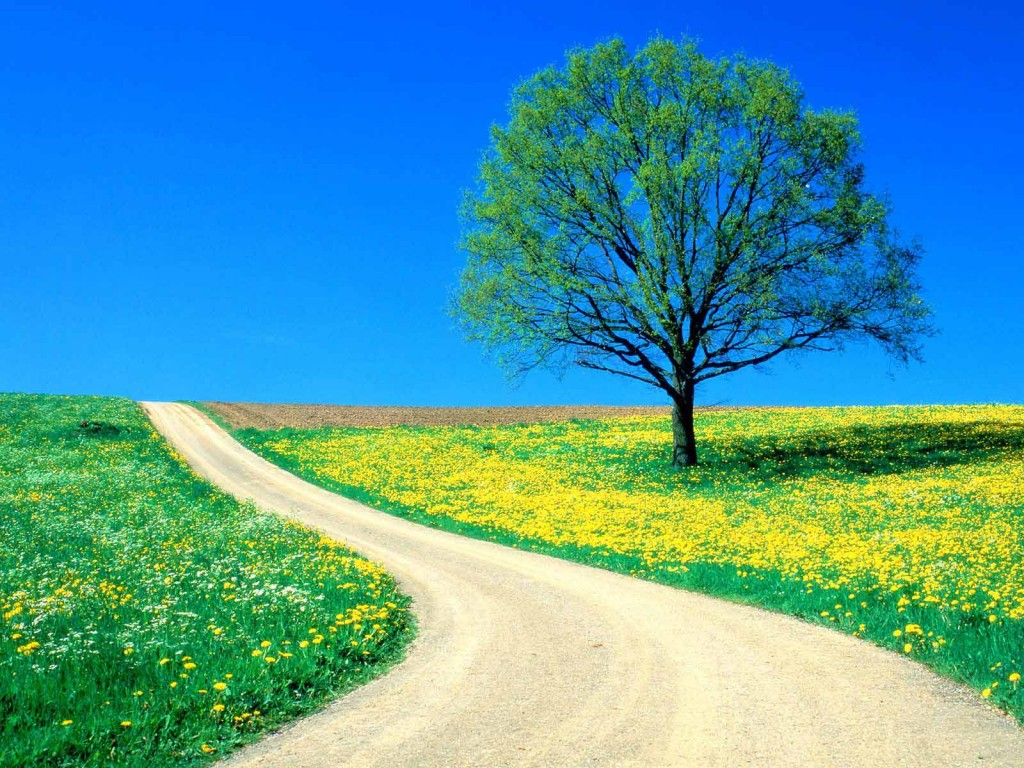 Co by pomohlo
Jasnější pravidla předem
Propojení IA a akreditace studijních programů
Dostudování studentů ve stávajících oborech
Děkuji za pozornost!
dvorakp@vse.cz